Clase 11:Esfuerzos combinados IIEl circulo de Mohr
Universidad de Santiago de Chile (USACH) 
Facultad de Ingeniería - Departamento de Ingeniería Mecánica
 Av. Bdo. O’Higgins 3363 - Santiago - CHILE
Ingeniería Civil Mecánica 
Diciembre - 2018
Resumen clase anterior
En el curso se han visto muchos casos:
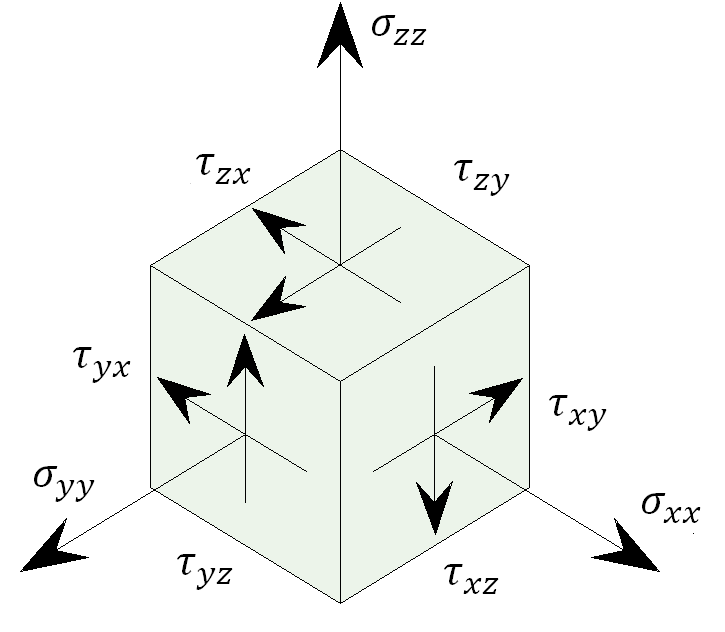 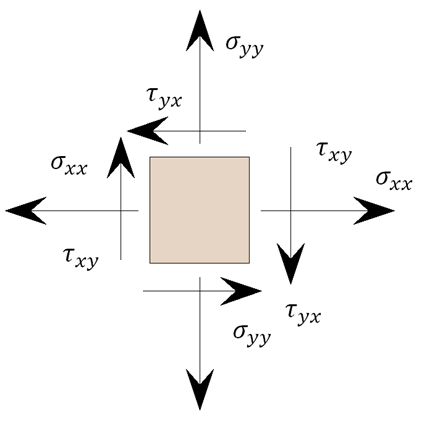 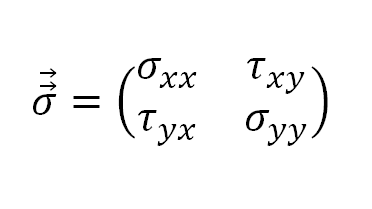 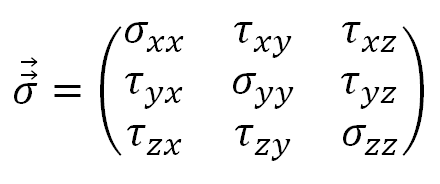 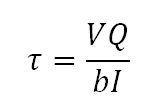 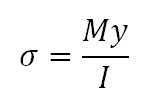 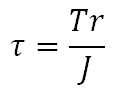 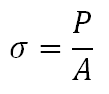 Cargas en planos inclinados
Considere lo siguiente:
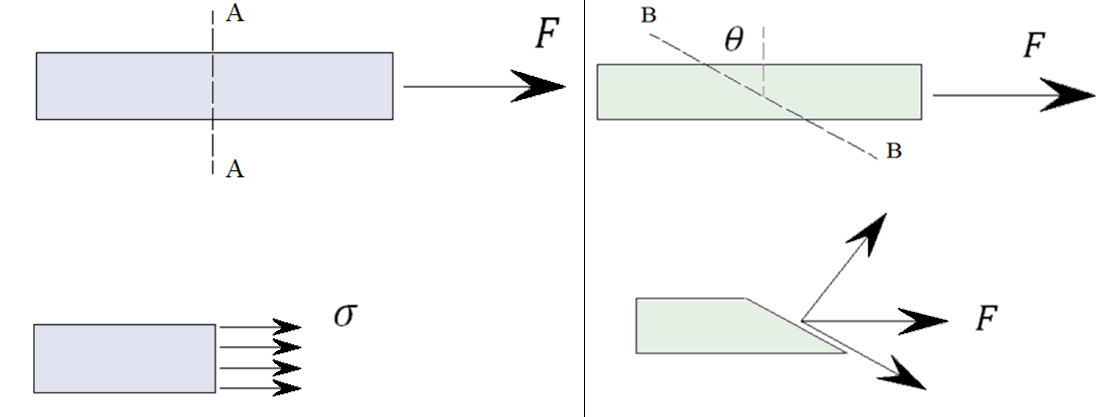 Cargas en planos inclinados
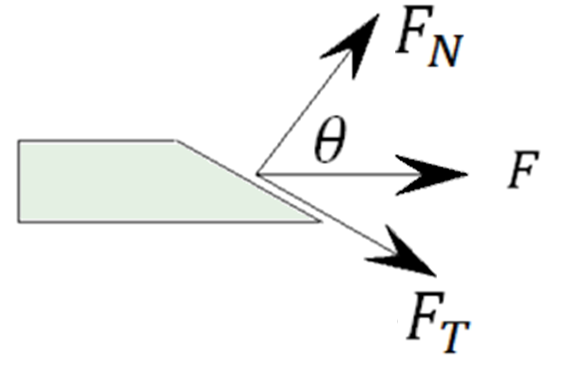 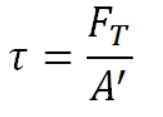 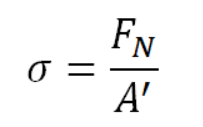 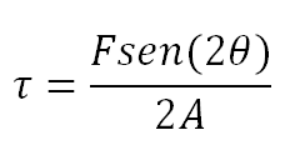 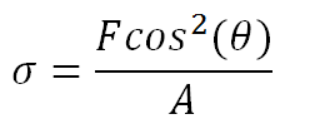 Cargas en planos inclinados
Finalmente:
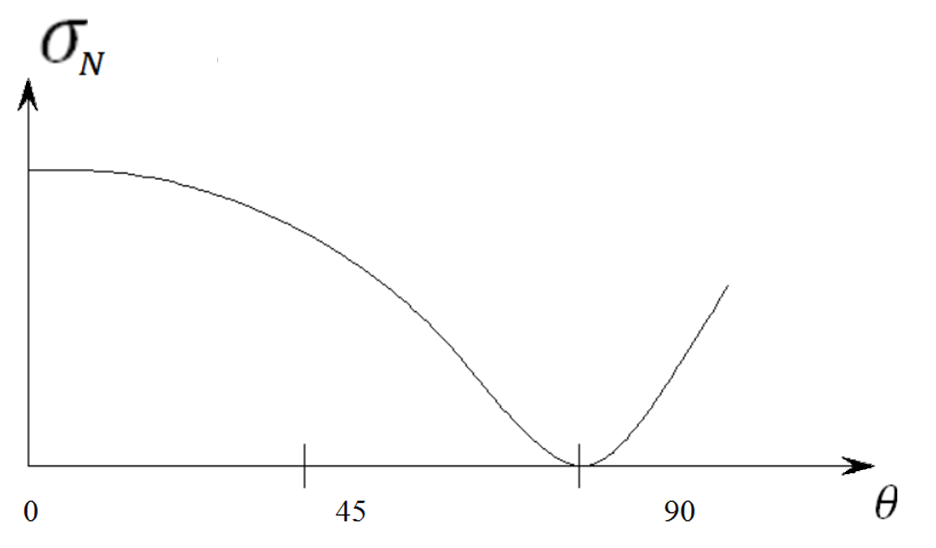 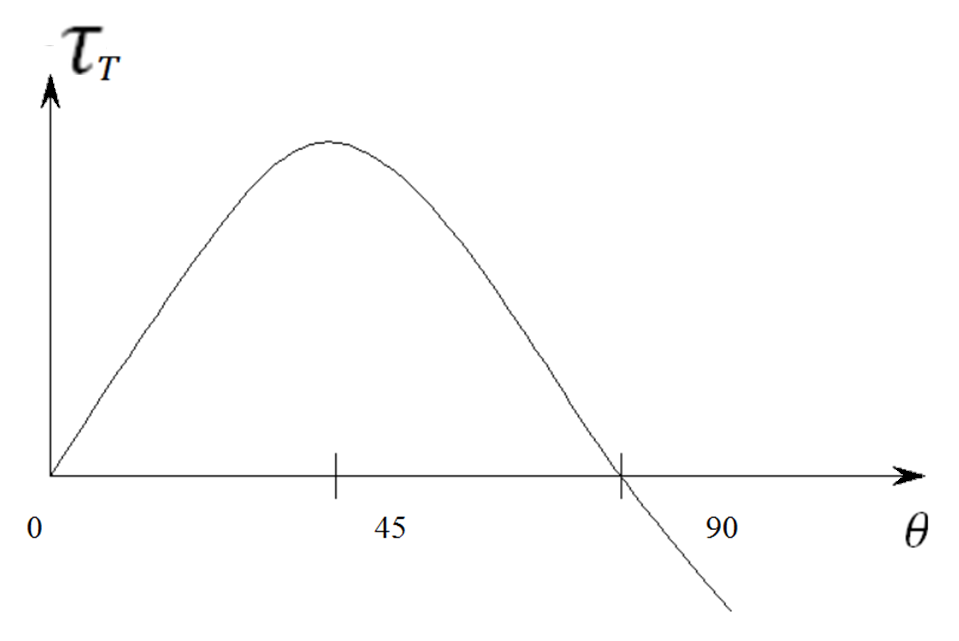 Esfuerzos en planos inclinados
Considere el siguiente esquema:
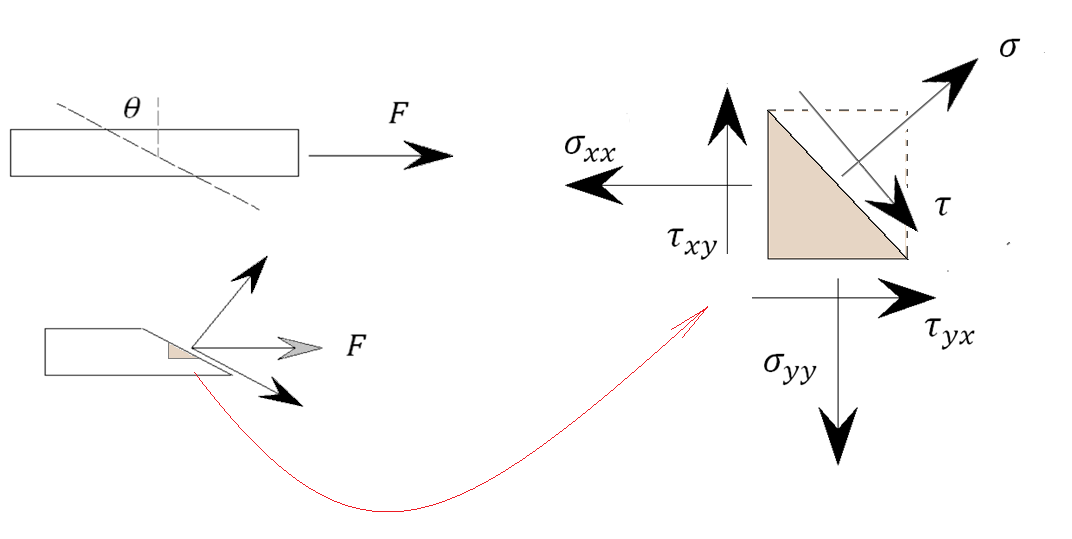 En el esquema diferencial también se considera un corte en el plano de análisis.
Esfuerzos en planos inclinados
Si se analizan las fuerzas, se obtiene el siguiente DCL:
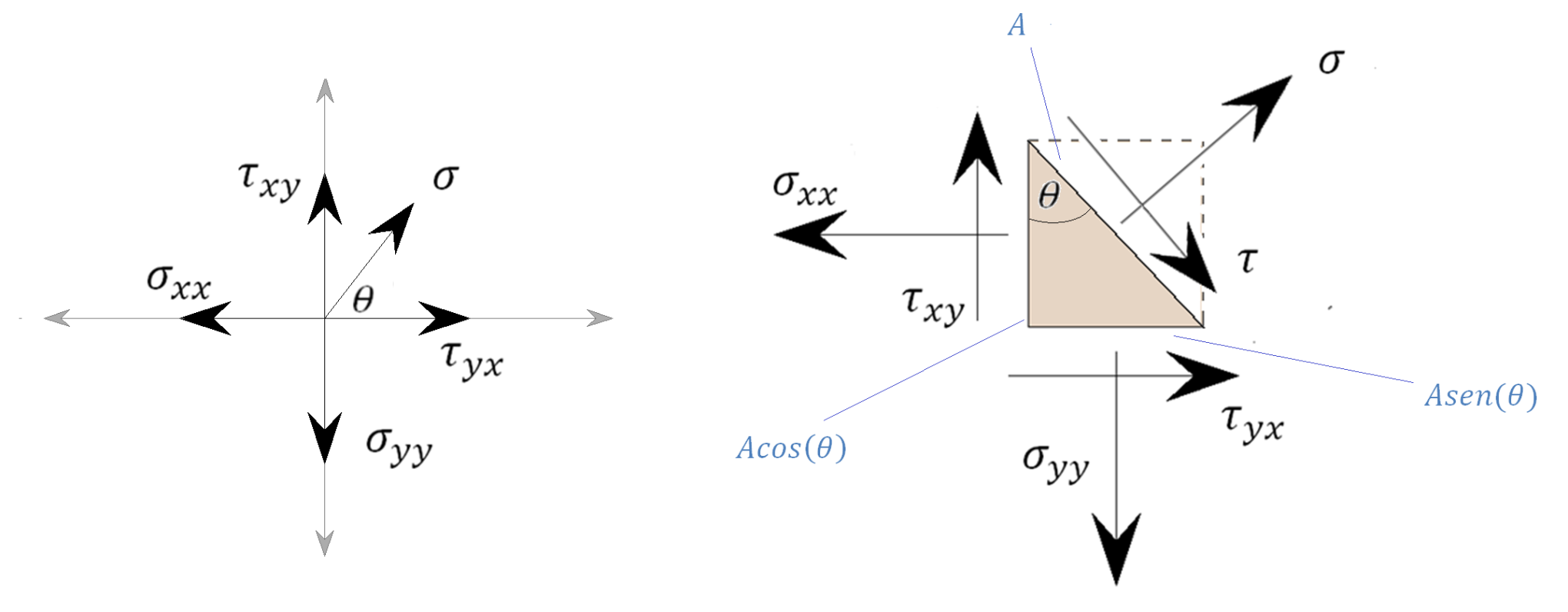 Esfuerzos en planos inclinados
Se estudia el equilibrio de fuerzas:
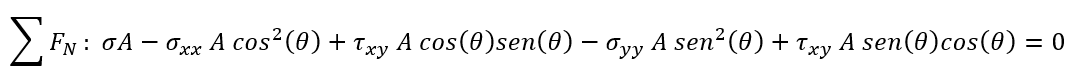 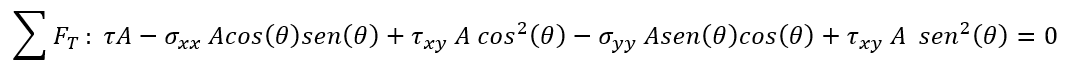 Simplificando cada ecuación por separado, se tiene:
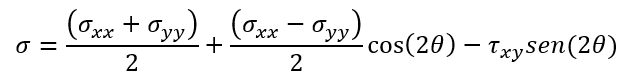 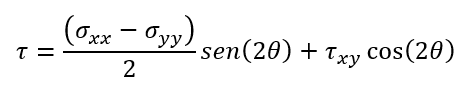 Análisis de esfuerzos máximos
Los máximos esfuerzos se encuentran en ángulos en donde la derivada de los esfuerzos respecto al ángulo es nula:
Para los esfuerzos normales
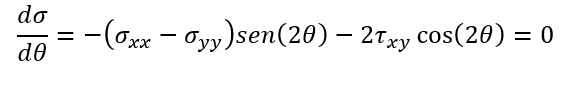 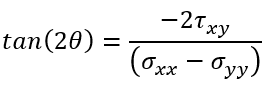 Para los esfuerzos de corte:
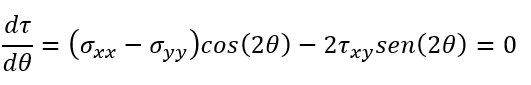 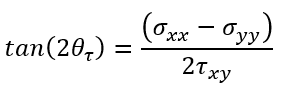 El circulo de Mohr
Si se combinan las ecuaciones de esfuerzo normal y cortante, se tiene:
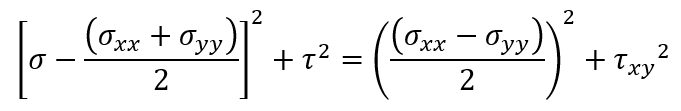 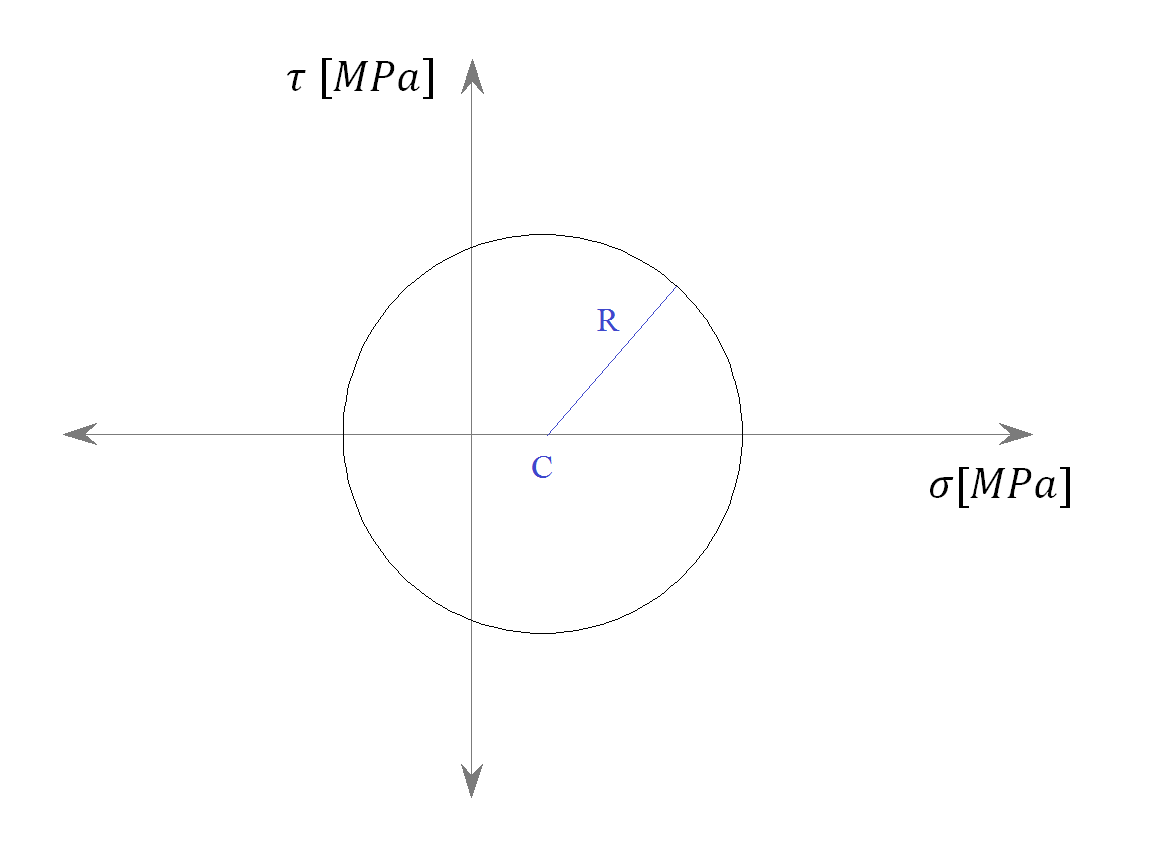 El circulo de Mohr
Al analizar el circulo se tiene:

Centro:



Radio:


Ángulo de corte máximo:



Ángulo de esfuerzo normal máximo:
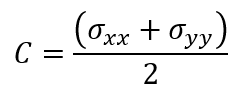 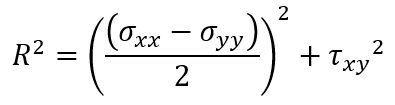 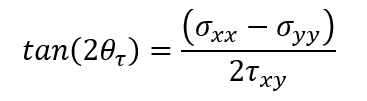 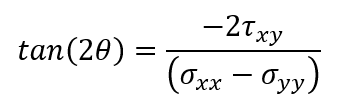 El circulo de Mohr
Reglas de uso:
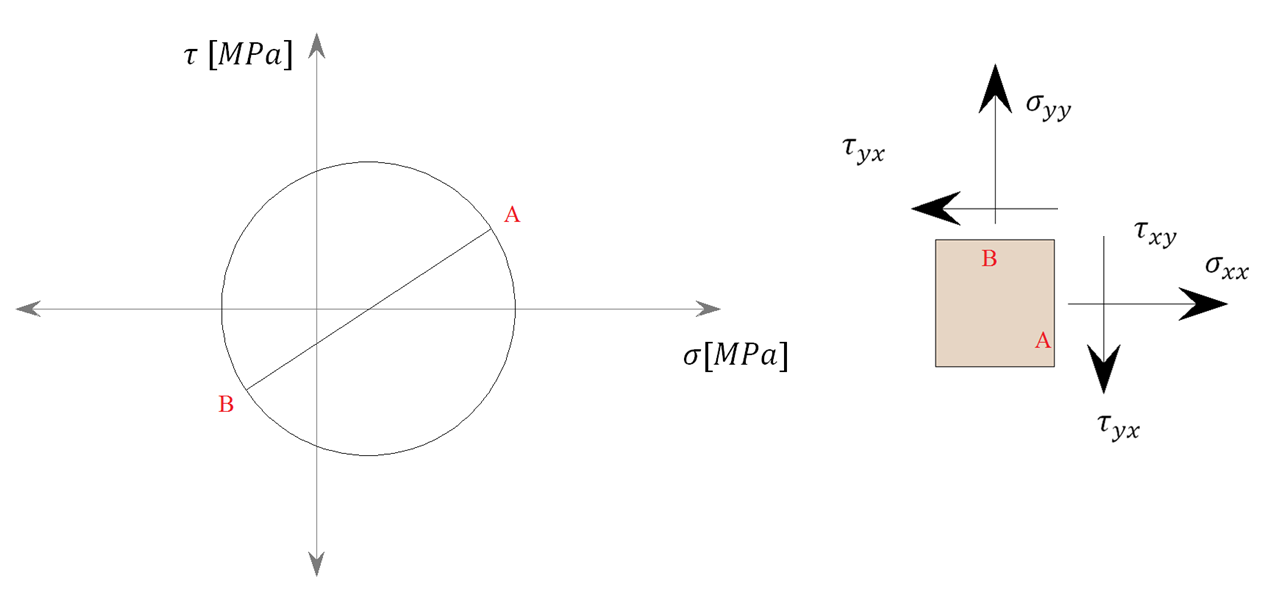 Se tiene el sistema de vigas de la figura. Encontrar el estado principal de esfuerzos y el esfuerzo máximo de corte en el punto señalado de la sección A para la configuración dada, el cual se encuentra a 45° de la normal. Encontrar L máximo para que la estructura no falle:
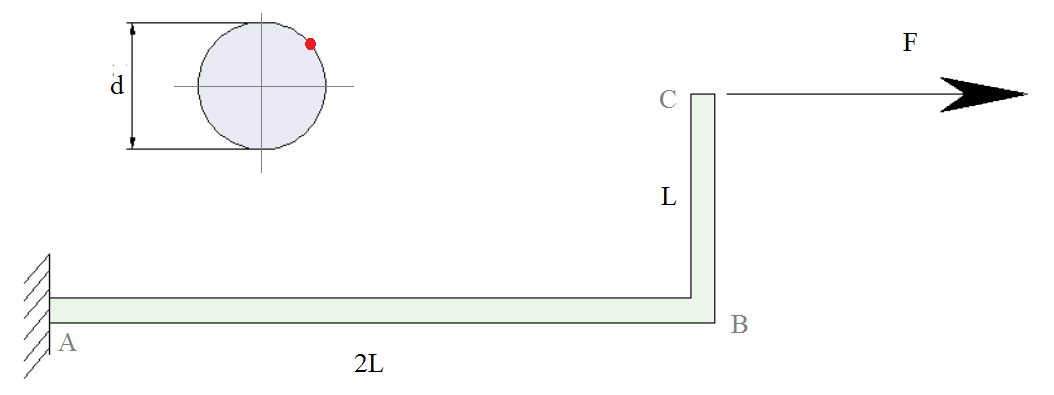 Se tiene el sistema de cañerías de acero (E=210 [GPa]) de la figura. La viga AB se encuentra empotrada en los puntos A y B  mientras que la viga CD está unida sólidamente a la viga AB en el punto C. El sistema es cargado con una fuerza puntual F=2 [kN] y un momento torsor T=0,5 [kNm], ambas cargas aplicadas en el punto D:
Determine las reacciones en los puntos A y B.
Obtenga los esfuerzos principales de la sección en A en el punto inferior
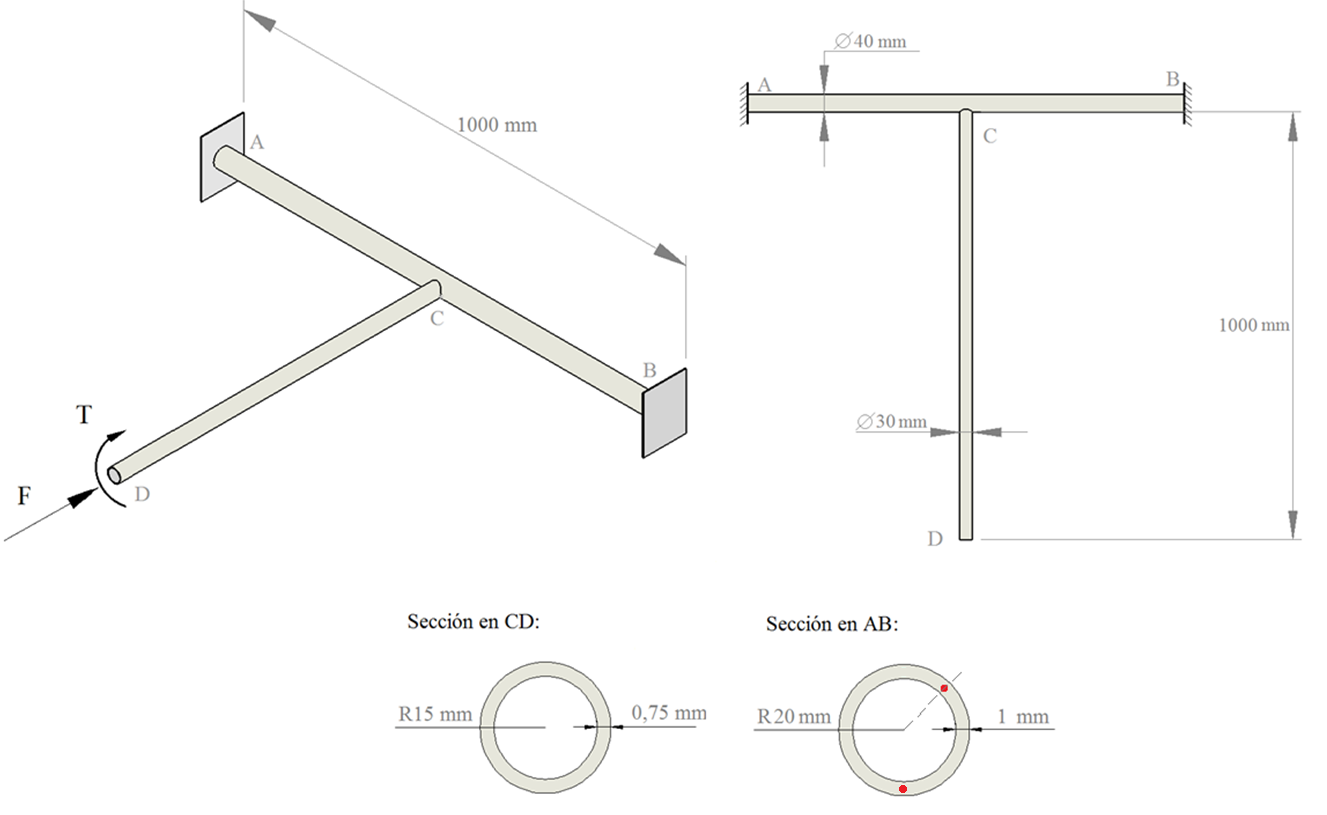 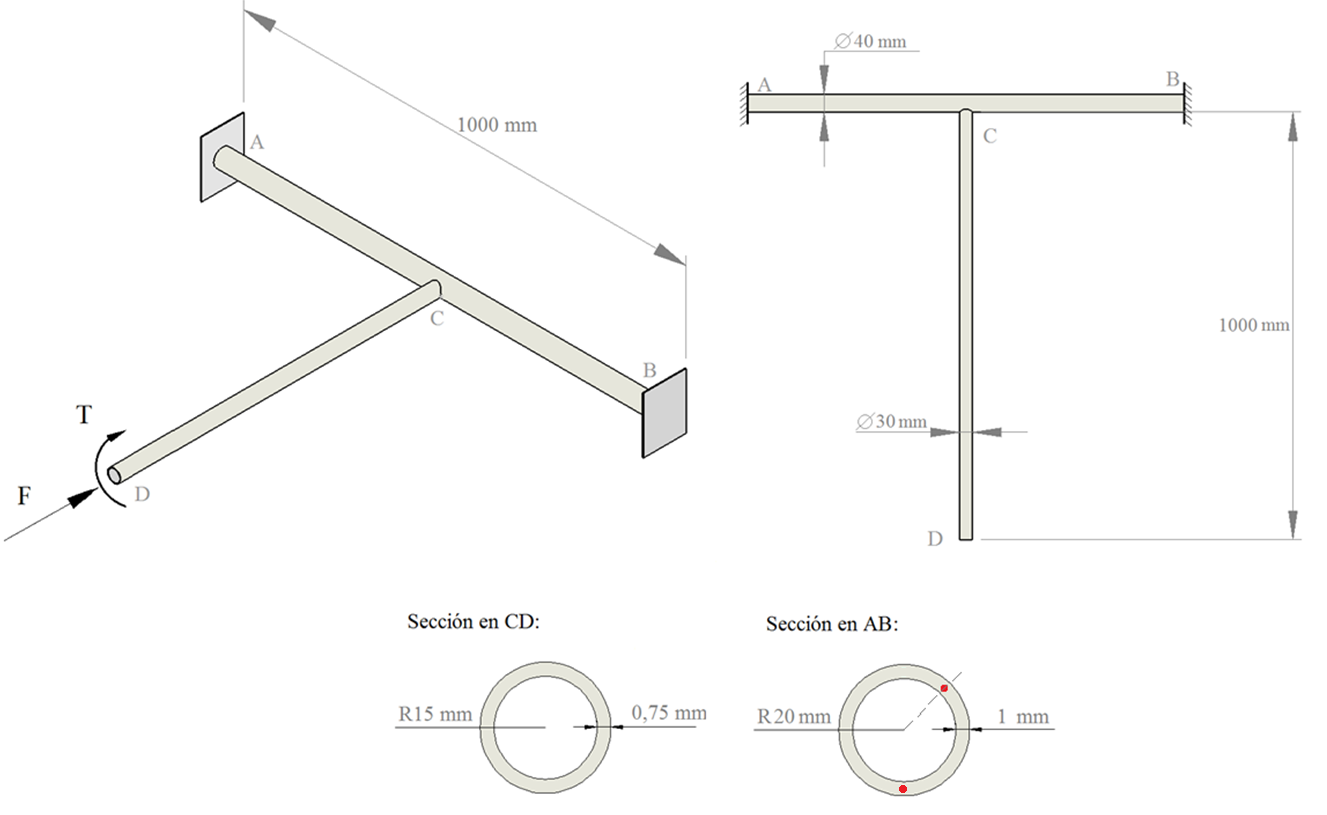 Clase 11:Esfuerzos combinados IIEl circulo de Mohr
Universidad de Santiago de Chile (USACH) 
Facultad de Ingeniería - Departamento de Ingeniería Mecánica
 Av. Bdo. O’Higgins 3363 - Santiago - CHILE
Ingeniería Civil Mecánica 
Agosto - 2018